ক্যান্টনমেন্ট হাই স্কুল,যশোর সেনানিবাস
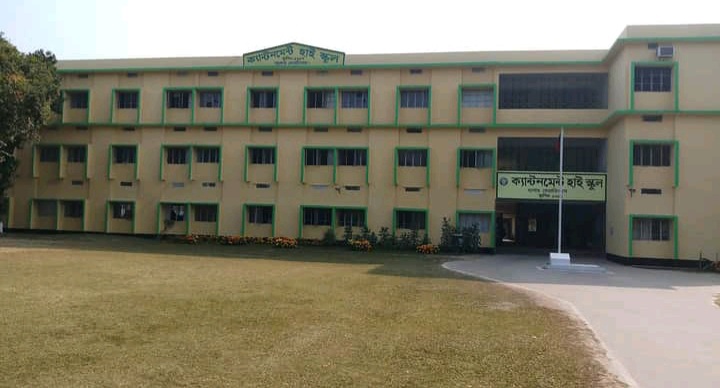 সবাইকে শুভেচ্ছা ও স্বাগতম
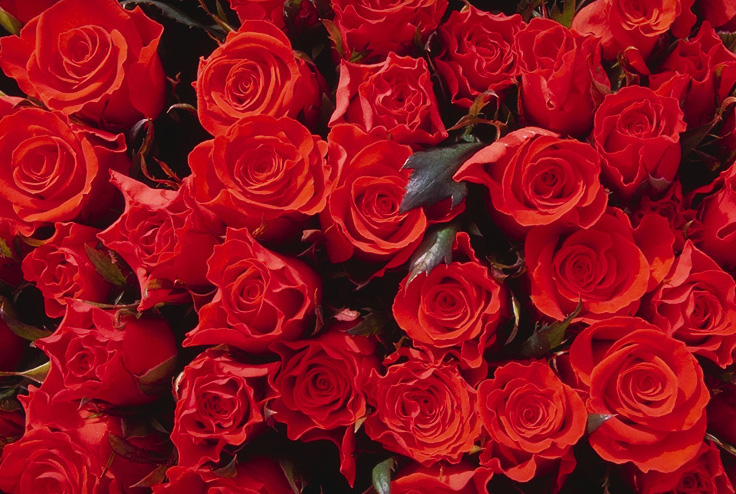 শিক্ষক পরিচিতি
মোঃ আরিফ হোসাইন 
বিবিএস (অনার্স),এমবিএস,বিএড 
সহকারী শিক্ষক (ব্যবসায় শিক্ষা)
ক্যান্টনমেন্ট হাই স্কুল,যশোর সেনানিবাস 
মোবাইল নং   ০১৯১১-৪৪৫০৮৪
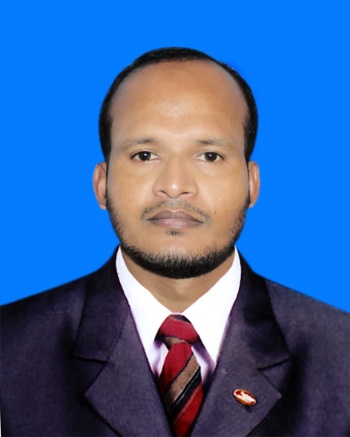 পাঠ পরিচিতি
শ্রেণিঃ ৯ম ও ১০ম 
শাখাঃ ব্যবসায় শিক্ষা 
বিষয়ঃ ফিন্যান্স ও ব্যাংকিং 
অধ্যায়ঃ ২য়
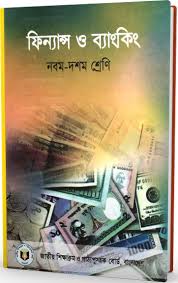 পাঠ শিরোনাম
অর্থায়নের উৎস
শিখনফল
এই পাঠ শেষে শিক্ষার্থীরা-
বিভিন্ন প্রকার অর্থায়নের উৎসের শ্রেণিবিভাগ বিশ্লেষণ করতে পারবে।
অর্থায়েরর উৎস
অভ্যন্তরীণ তহবিল
বহিস্থ তহবিল
অভ্যন্তরীণ  তহবিল
মালিকানাভিত্তিক অভ্যন্তরীণ উৎস
মুনাফাভিত্তিক অভ্যন্তরীণ উৎস
১) অবণ্টিত মুনাফা ও সঞ্চিত তহবিল 
২) লভ্যাংশ সমতা করণ তহবিল 
৩) বিধিবদ্ধ সঞ্চিতি
১) মালিকের মূলধন 
২) শেয়ার
বহিস্থ তহবিল
দীর্ঘমেয়াদি
স্বল্পমেয়াদি
মধ্যমেয়াদি
প্রাতিষ্ঠানিকঃ
* প্রাপ্য বিল বাট্টকরণ 
* প্রদেয় বিল বাট্টাকরণ 
* স্বল্পমেয়াদি ব্যাংক ঋণ 
* ক্ষুদ্র ঋণ  
অপ্রাতিষ্ঠানিকঃ 
* বাণিজ্যিক পত্র 
* ক্রেতা হতে অগ্রিম গ্রহণ 
* মজুদ মাল বন্ধীকরণ 
* গ্রাম্য মহাজন
* বাণিজ্যিক ব্যাংক প্রদত্ত ঋণ 
* বিশেষায়িত আর্থিক প্রতিষ্ঠান 
* বেসরকারি প্রতিষ্ঠান 
* মূলধনি বাজারের প্রতিষ্ঠান 
* আন্তর্জাতিক তহবিল
* ঋণ 
* ঋণপত্র 
* লিজিং
সবাইকে ধন্যবাদ
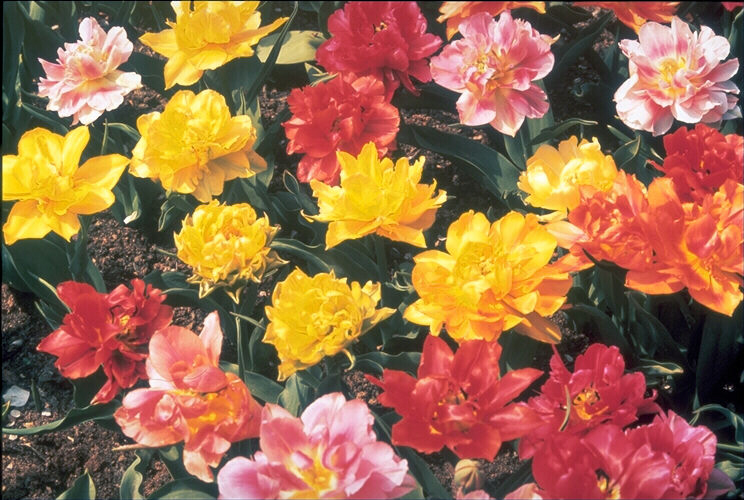